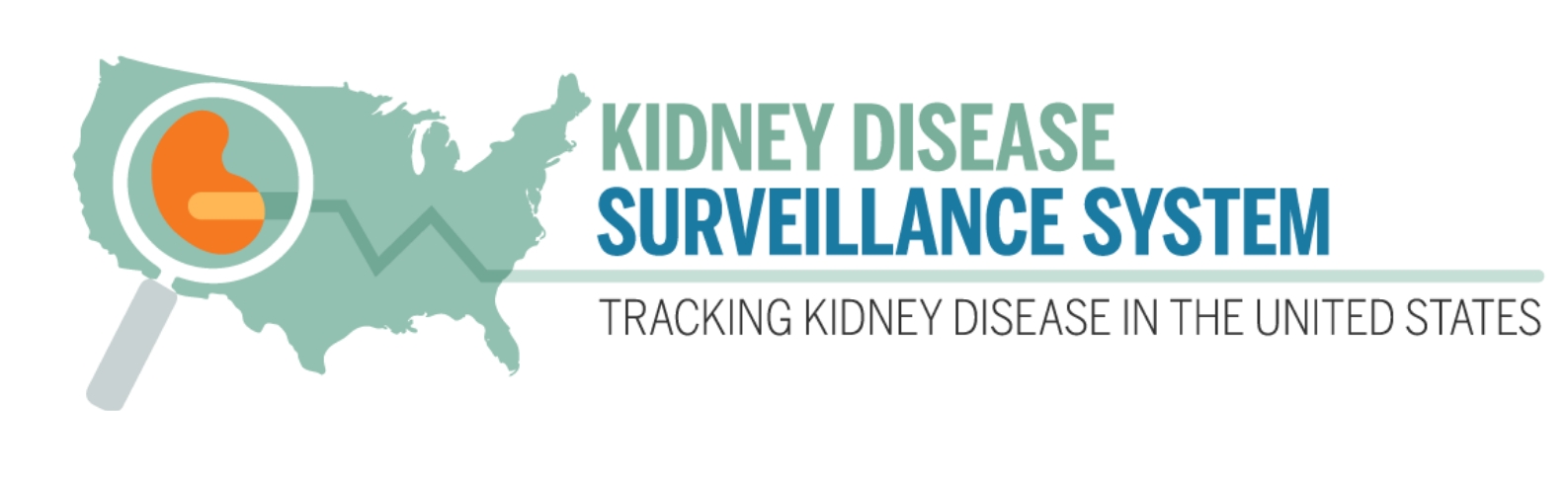 Trends in Prevalence of Albuminuria among U.S. Adults
The prevalence of albuminuria has remained relatively constant between 2001 and March 2020. The crude prevalence was 10.2% during 2017–March 2020 and 9.4% in 2001–2004 in the general adult population. The crude and age-standardized trend estimates were consistent. The age-standardized prevalence of albuminuria was higher among women, adults aged 70 years or older, non-Hispanic Black, and adults with diabetes, hypertension, or CKD Stages 4 and 5 than their counterparts.

Data Source: NHANES
https://nccd.cdc.gov/CKD/detail.aspx?Qnum=Q11
Trends in Prevalence of Albuminuria among U.S. Adults, Overall
Trends in Prevalence of Albuminuria among U.S. Adults, Age-Standardized
Trends in Prevalence of Albuminuria among U.S. Adults, by Age Category
Trends in Prevalence of Albuminuria among U.S. Adults, by Sex
Trends in Prevalence of Albuminuria among U.S. Adults, by Race/Ethnicity
Trends in Prevalence of Albuminuria among U.S. Adults, by Diabetes
Trends in Prevalence of Albuminuria among U.S. Adults, by Hypertension
Trends in Prevalence of Albuminuria among U.S. Adults, by CKD Stage